Муниципальное автономное дошкольное образовательное учреждение  Центр развития ребенка -  детский сад  № 52 ГО Красноуфимск  Свердловской области
«О правах - играя»
Барбарина О.А.,
воспитатель,
I квалификационной категории и дети подготовительной к школе группы
Надо знать свои права
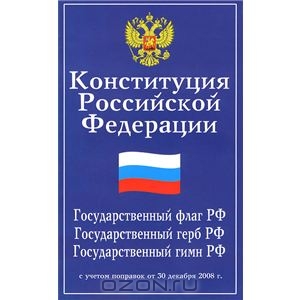 Закон пошел бродить по белу свету, 
У него особые приметы: 
Кодекс, Декларация и право, 
Конституция и разные уставы 
Их знать должны студенты, 
Учителя и президенты. 
Все должны их исполнять, 
И прав друг друга не лишать.
Чтоб дети учились и развивались,
Чтобы права их не нарушались, 
Мы учим закон, прилагая все силы,
Ведь именно нам жить в России.
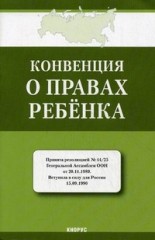 Викторина
«Какие права имеют литературные герои»
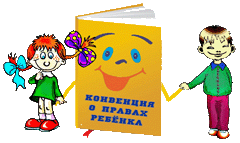 В какой сказке нарушено право на личную жизнь?
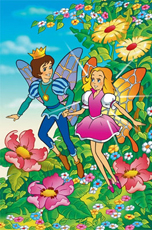 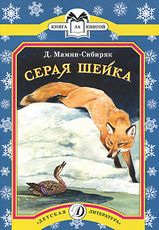 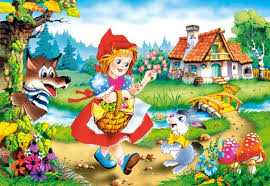 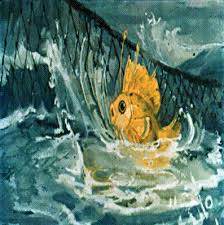 Правильный ответ:
«Красная шапочка»
«Серая шейка»
«Дюймовочка»
«Колобок»
«Сказка о рыбаке и рыбке»
В каких еще сказках нарушалось право на жизнь героев?
Не пускайте дядю в дом,
Если дядя незнаком!
И не открывайте тете,
Если мама на работе.
Ведь преступник, он хитер,
Притворится, что монтер.
Или даже скажет он,
Что пришел  к вам почтальон.
Он покажет вам пакет,
А под мышкой пистолет.
Или он надел халат,
А под ним -  штук пять гранат.
А за ним спешит «старушка»
У нее в авоське пушка.
В жизни всякое бывает
С тем, кто двери открывает.
Чтоб тебя не обокрали,
Не схватили, не украли,
Незнакомцам ты не верь, 
Закрывай покрепче дверь
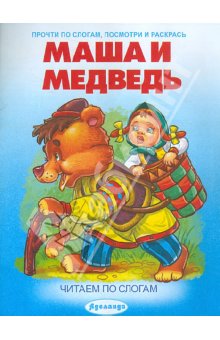 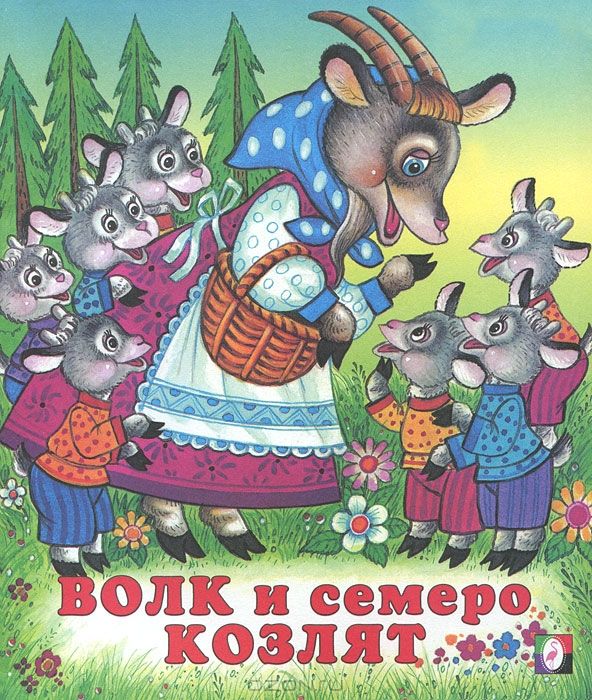 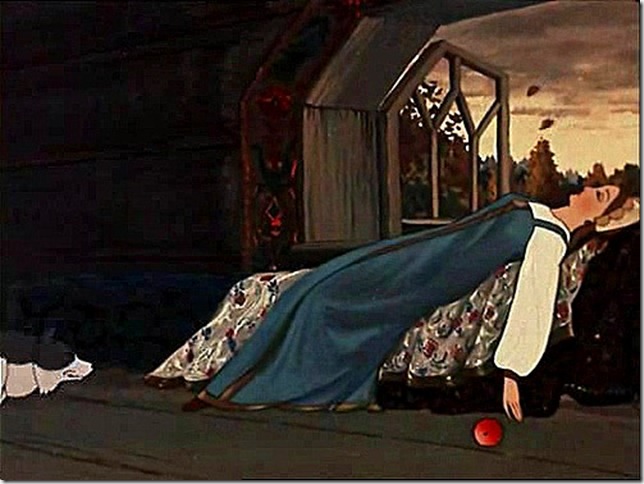 Кто и какое право здесь нарушил?
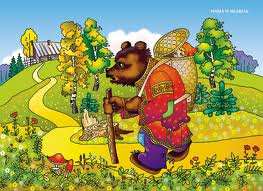 Правильный ответ:
Право на 
не прикосновенность жилища
Правильный ответ:
Право на свободу и личную 
неприкосновенность
Какие права имеют герои?
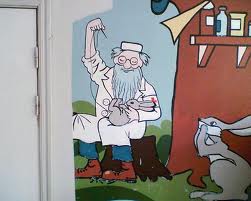 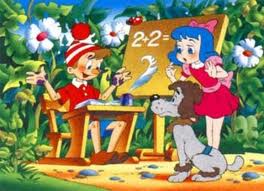 Правильный ответ:
Право на медицинскую 
помощь
Правильный ответ:
Право на образование
Правильный ответ:
Забота о детях, 
их воспитание
А какие права имеют эти герои?
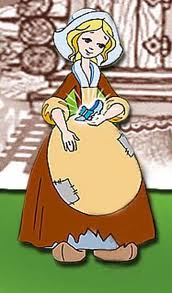 Правильный ответ:
Право на свободу и личную
неприкосновенность
Правильный ответ:
Принудительный труд 
запрещен
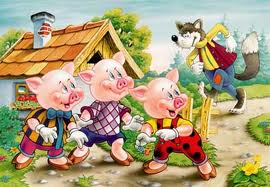 Правильный ответ:
Право на 
не прикосновенность 
жилища
Конвенция ООН
Есть в Конвенции  ООН
Вот такой закон:
Всех людей учить  должны,
Детям знания нужны.
Это знать должны все дети
И все люди на планете.
Какие литературные герои могли бы пожаловаться, что нарушено их право на неприкосновенность жилища?
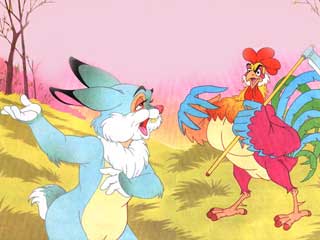 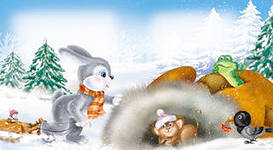 Правильный ответ:
Поросята из сказки «Три поросенка»
Зайчик из сказки «Заюшкина избушка»
Звери из сказки  «Рукавичка»
В каких сказках еще было нарушено право на неприкосновенность жилища?
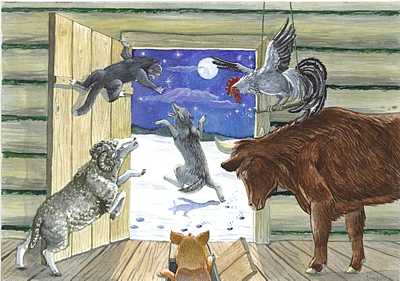 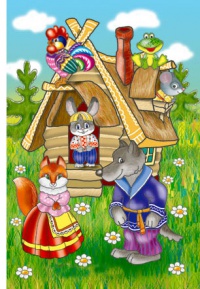 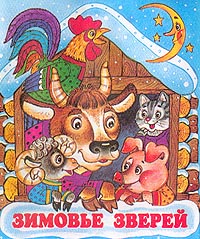 Правильный ответ:
«Теремок», «Зимовье зверей»,
В каких сказках принудительно трудятся героини?
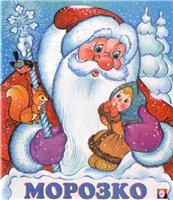 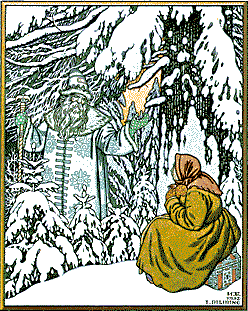 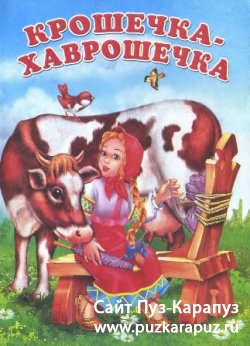 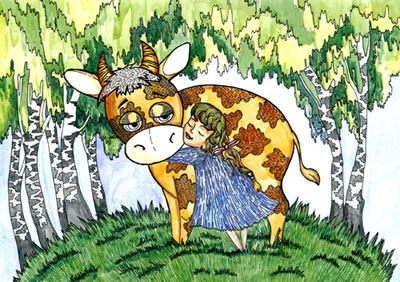 Правильный ответ:
«Крошечка – Хаврошечка»,
«Морозко», «Золушка»
В какой сказке герой подвергается насилию?
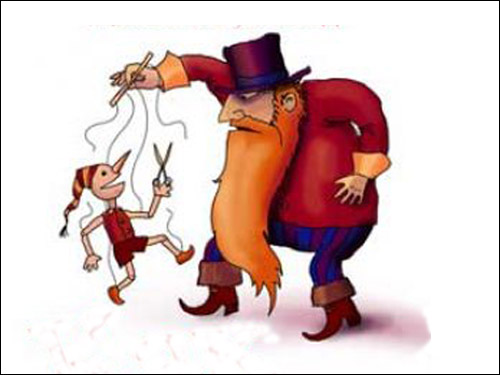 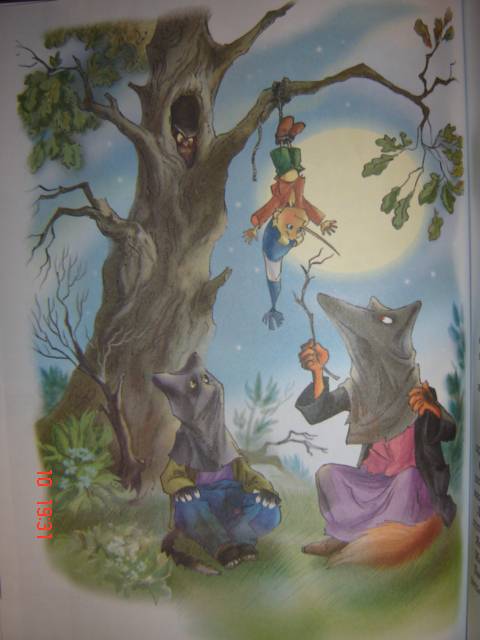 Правильный ответ:
«Сказка о золотом ключике или приключения Буратино»
В каких сказках герои имеют право на свободу и личную неприкосновенность?
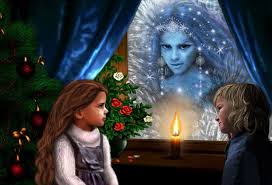 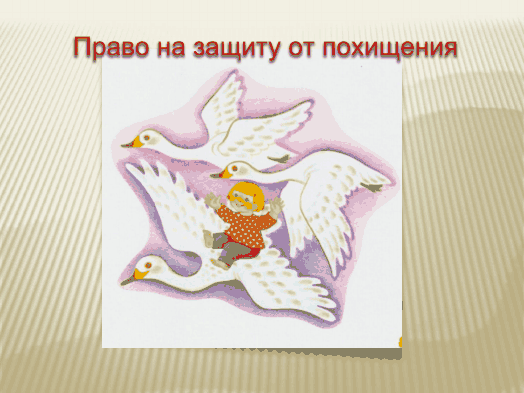 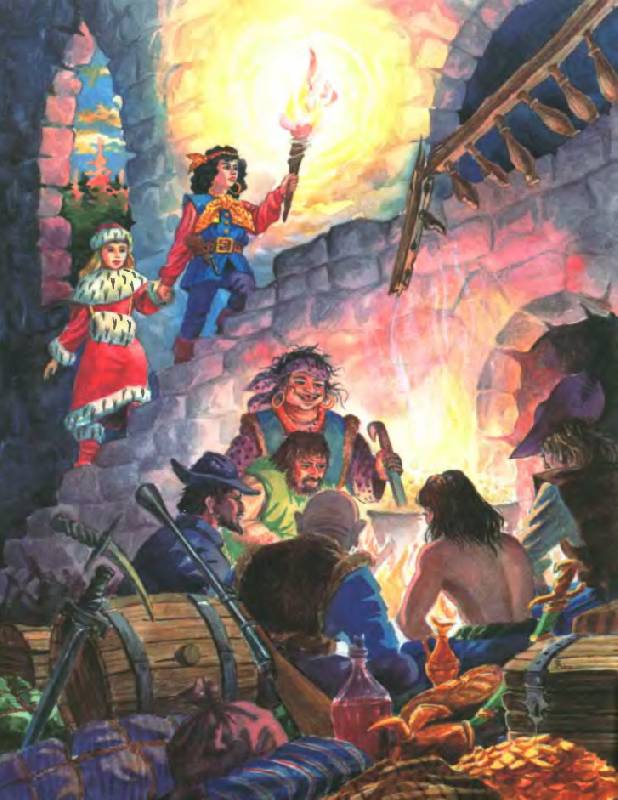 Правильный ответ:
«Снежная Королева»
«Гуси - лебеди»
Герои каких сказок имеют право на вознаграждение за труд?
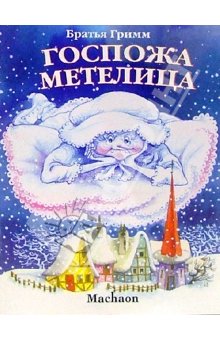 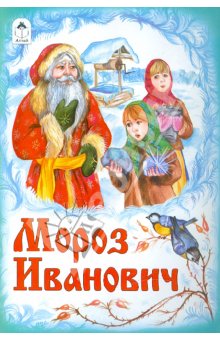 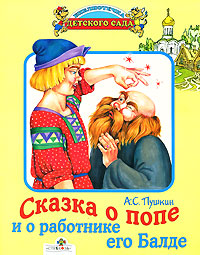 Правильный ответ:
«Мороз Иванович», «Госпожа Метелица»,
 «Сказка о попе и о работнике  его Балде».
Молодцы!
Как хорошо, что есть права!
Закон нас строго защищает.
И в нем важны нам все права,
Они великой силой обладают.
Чтоб нас никто не смог побить,
Украсть, обидеть и унизить.
Как хорошо, что есть права!
Права останутся навеки!
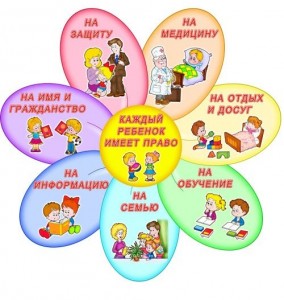 Список информационных источников:
Шорыгина Т.А. Беседы о правах ребенка. - Методическое пособие для занятий с детьми 5 – 10 лет. – М.: ТЦ Сфера, 2008.
Калинина Л.В. Изучаем права вместе с любимыми персонажами. - «Ребенок в детском саду».- №3.- 2008 С.39 – 45.
Конвенция о правах ребенка: Конвенция ООН. – М.: РИОР,2007
Конституция Российской Федерации: Проспект  - М, 2010
Мячина Л.К., и др. Маленьким детям – большие права: Учебно-методическое пособие. СПб.: ДЕТСТВО-ПРЕСС, 2007.
http://zateevo.ru
http://nsportal.ru 
http://images.yandex.ru/
http://audioskazki.net